IAT 355

Trees
______________________________________________________________________________________                                                     SCHOOL OF INTERACTIVE ARTS + TECHNOLOGY [SIAT]  |  WWW.SIAT.SFU.CA
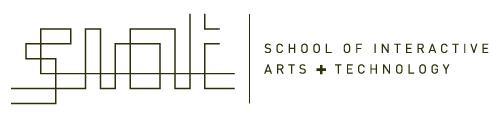 Hierarchies
Definition
Data repository in which cases are related to subcases
Can be thought of as imposing an ordering in which cases are parents or ancestors of other cases
IAT 355
Jan 26, 2017
2
Hierarchies in the World
Examples
Family histories, ancestries
File/directory systems on computers
Organization charts
Animal kingdom: Phylum,…, genus,…
IAT 355
Jan 26, 2017
3
Trees
Hierarchies often represented as trees
Directed, acyclic graph
Two main representation schemes
Node-link 
Space-filling
IAT 355
Jan 26, 2017
4
Task
Learn the structure of the hierarchy
Example Structure questions
Who has the most descendants?
What family tends to have the most children?
Example Search question
Who is Bob’s paternal grandfather?
IAT 355
Jan 26, 2017
5
Node-Link Diagrams
Root at top, leaves at bottom is very common
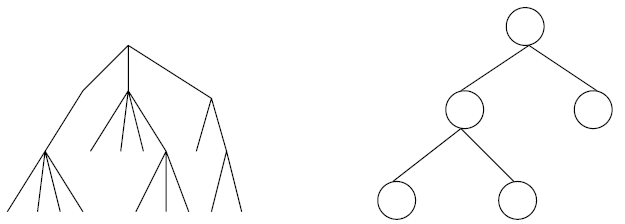 IAT 355
Jan 26, 2017
6
Sample Representation
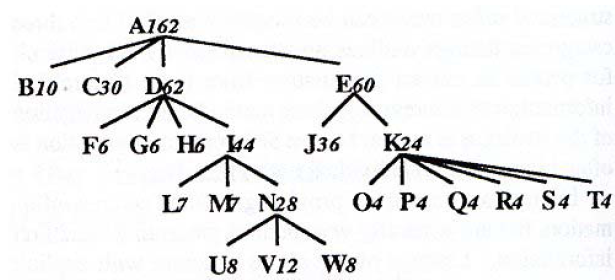 From Johnson &Shneiderman 1991
IAT 355
Jan 26, 2017
7
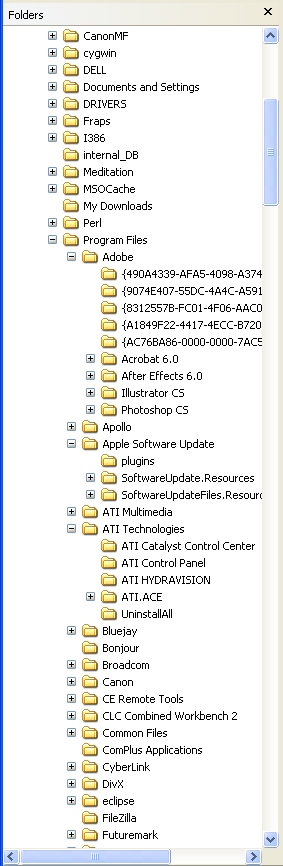 Example
Layout
Tree level indicated by X
Unique item per Y slot
Takes advantage of reading order
Good for?
Search
Bad for?
Understanding Structure
1 folder per row pushes large structures away
IAT 355
Jan 26, 2017
8
Why Put Root at Top?
Root can be at center with levels growing outward too
Can any node be the root?
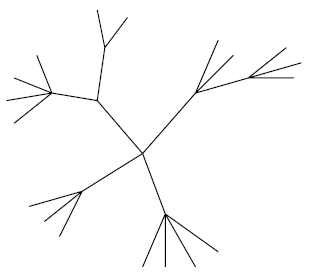 IAT 355
Jan 26, 2017
9
Drawing a Tree
Show more structure by allocating space differently
1 horizontal slice per level
How wide should it be?
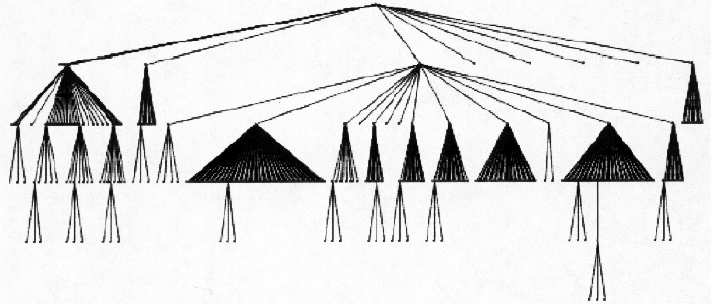 IAT 355
Jan 26, 2017
10
Drawing a Tree
How to draw this?
Depth-First Search
Propagate size requirements upward from leaves
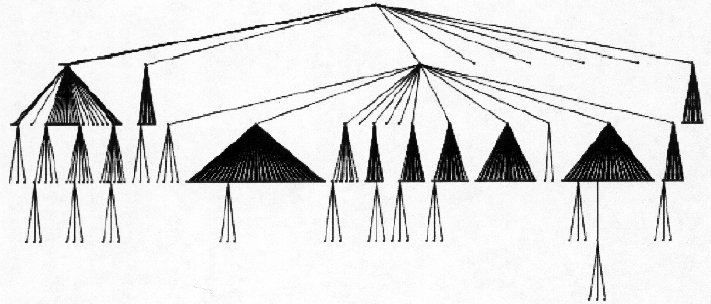 IAT 355
Jan 26, 2017
11
Potential Problems
For top-down, width of fan-out uses up horizontal real estate very quickly
At level n, there are 2n nodes
Tree might grow a lot along one particular branch
Hard to draw it well in view without knowing how it will branch
IAT 355
Jan 26, 2017
12
InfoVis Solutions
Techniques developed in Information Visualization largely try to assist the problems identified in the last slide
Alternatively, Information Visualization techniques attempt to show more attributes of data cases in hierarchy or focus on particular applications of trees
IAT 355
Jan 26, 2017
13
SpaceTree
Uses conventional 2D layout techniques
What are its unique features?
Grosjean, Plaisant, Bederson InfoVis ‘02
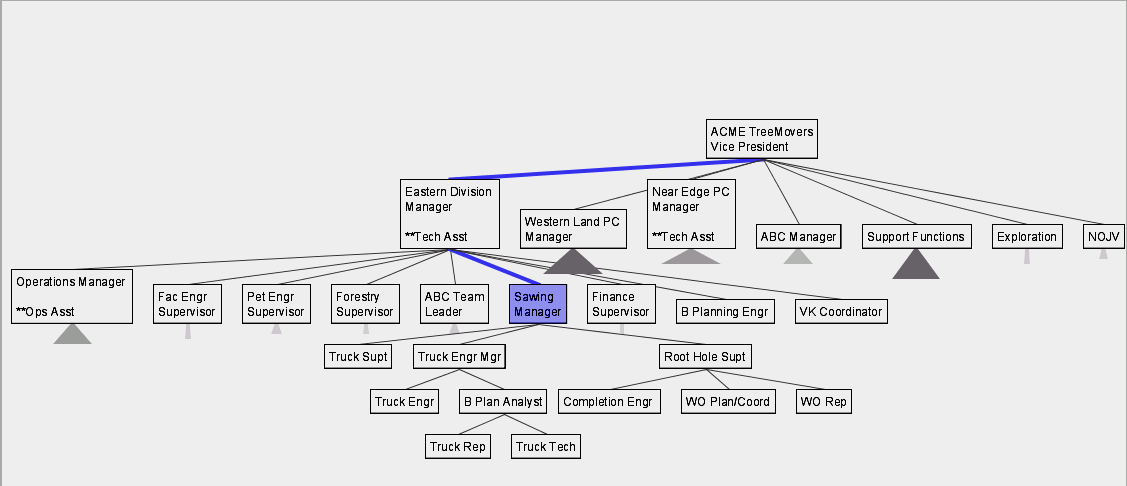 IAT 355
Jan 26, 2017
14
SpaceTree Characteristics
Vertical or horizontal
Subtrees are triangles
Size indicates depth
Shading indicates number of nodes inside
Navigate by clicking on nodes
Strongly restrict zooming
Lectures/SpaceTreeOrgchart.avi
IAT 355
Jan 26, 2017
15
SpaceTree Design Features
Make labels readable
Maximize number of levels opened
Decompose tree animation
Use landmarks
Use overview and dynamic filtering
IAT 355
Jan 26, 2017
16
3D Approaches
Add a third dimension into which layout can go
Compromise of top-down and centered techniques mentioned earlier
Children of a node are laid out in a cylinder “below” the parent
Siblings live in one of the 2D planes
IAT 355
Jan 26, 2017
17
ConeTree
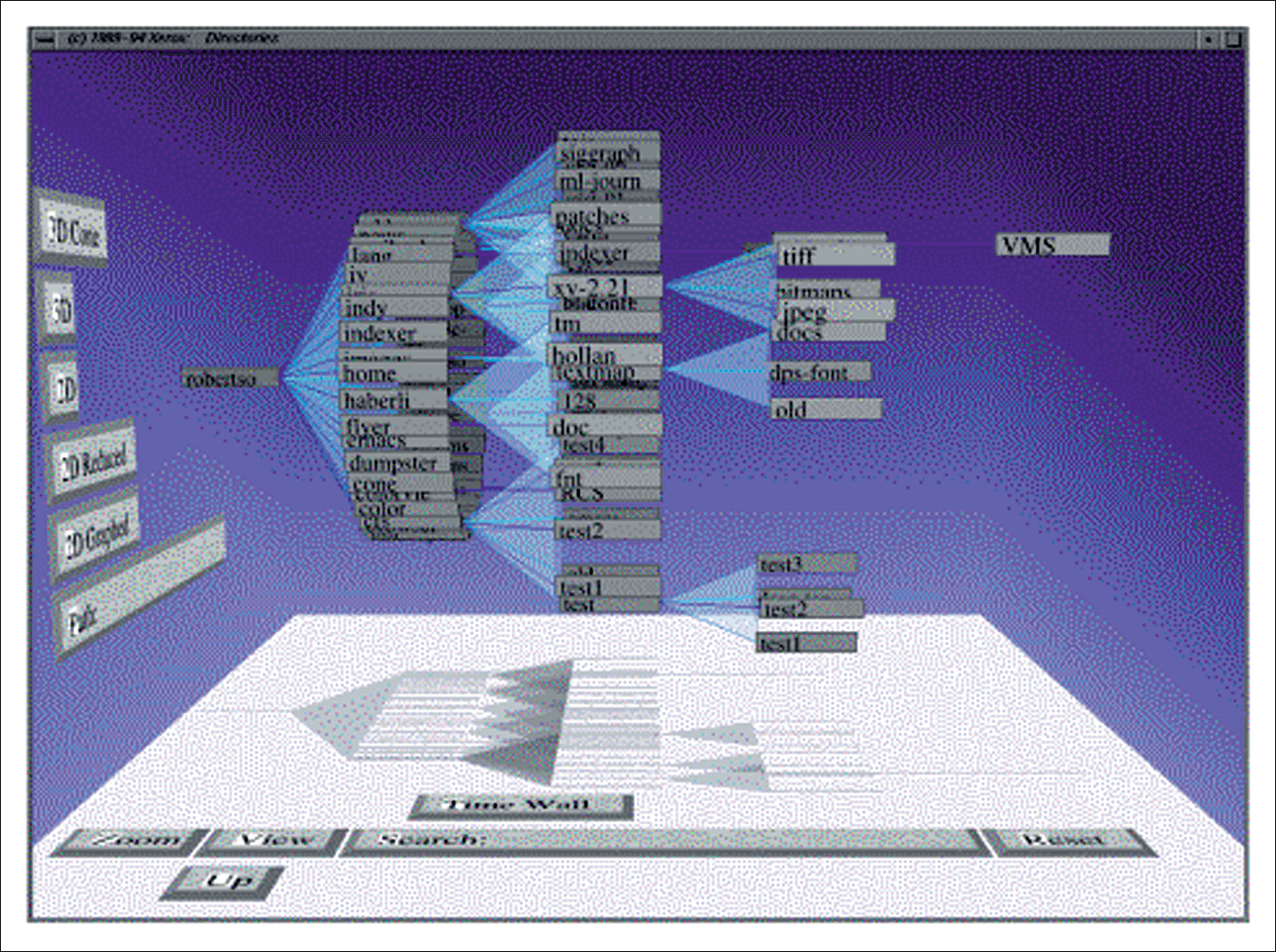 Interactive tree viewer
Clicking on node rotates it to front
Occlusion makes stuff hard to pick
Lectures/v9conetree.mov
IAT 355
Jan 26, 2017
18
Alternative View
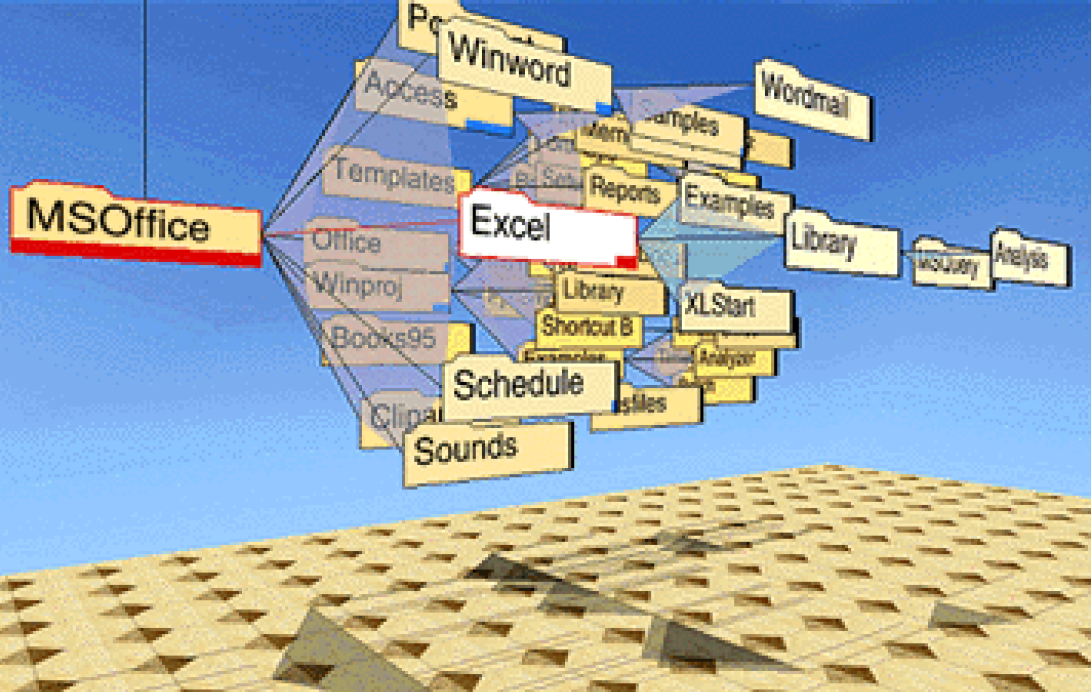 IAT 355
Jan 26, 2017
19
Cone Trees
Positive
More effective area (volume) to lay out tree
Use of smooth animation to help person track updates
Aesthetically pleasing
Negative
Occlusion obscures some nodes
Requires some graphics horsepower
IAT 355
Jan 26, 2017
20
Alternative Solutions
Change the geometry
Apply a hyperbolic transformation to the space
Root is at center, subordinates around
Apply idea recursively, distance decreases between parent and child as you move farther from center, children go in wedge rather than circle
IAT 355
Jan 26, 2017
21
Hyperbolic Browser
Focus + Context Technique
Detailed view blended with a global view
First lay out the hierarchy on the hyperbolic plane
Then map this plane to a disk
Start with the tree’s root at the center
Use animation to navigate along this representation of the plane
IAT 355
Jan 26, 2017
22
2D Hyperbolic Browser
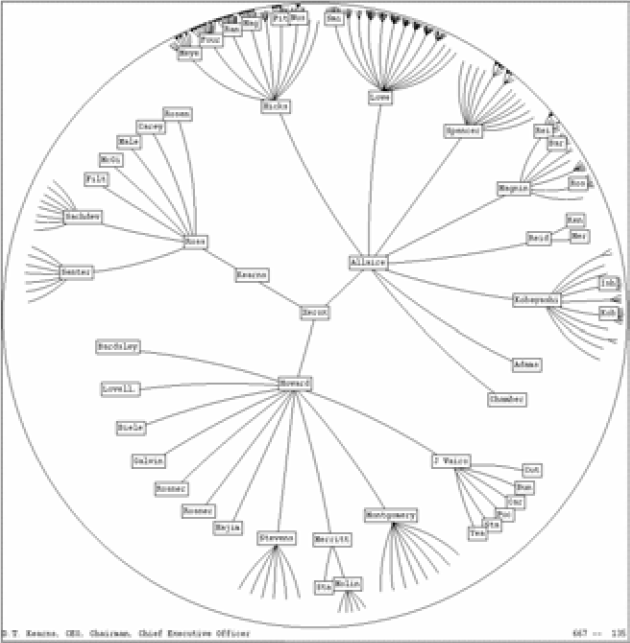 Approach: Lay out the hierarchy on the hyperbolic plane and map this plane onto a display region.
Comparison
A standard 2D browser: 100 nodes (w/3 character text strings)
Hyperbolic browser: 1000 nodes, about 50 nearest the focus can show from 3 to dozens of characters
YouTube User “Treerao”
IAT 355
Jan 26, 2017
23
Hyperbolic Key Attributes
Natural magnification (fisheye) in center
Layout depends only on 2-3 generations from current node
Smooth animation for change in focus
Don’t draw objects when far enough from root (simplify rendering)
Problems
Watching the view can be disorienting
When a node is moved, its children don’t keep their relative orientation to it as in Euclidean plane, they rotate
Not as symmetric and regular as Euclidean techniques
Makes visual search more difficult
IAT 355
Jan 26, 2017
24